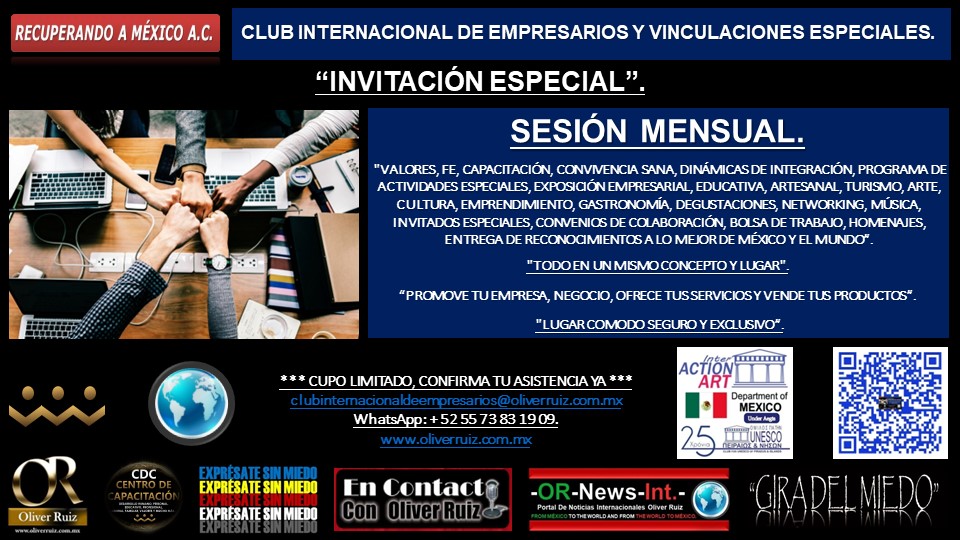 P R E S E N T E :
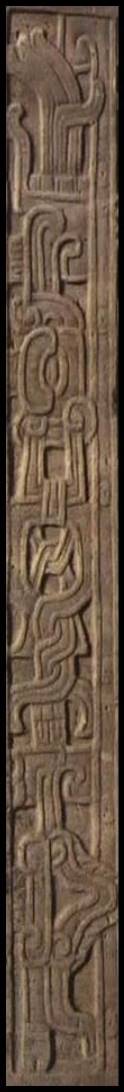 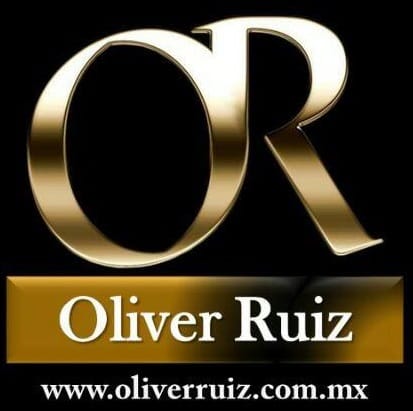 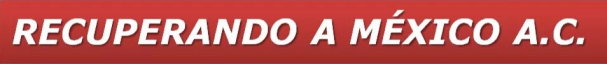 - MÉXICO 2024 -
“F O R M A T O DE R E G I S T R O PARA SU ACCESO.”
CLUB INTERNACIONAL DE EMPRESARIOS Y VINCULACIONES ESPECIALES.
ATENCIÓN ESPECIAL:
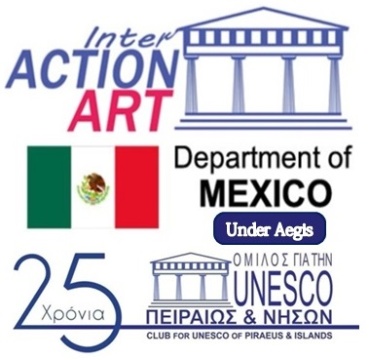 INVITADO(A) DE HONOR.
Reciba un cordial saludo, esperando se encuentre muy bien.
Por este conducto le solicitamos de la manera más atenta llenar este formato de registro.

I  N D I C A C I O N E S :
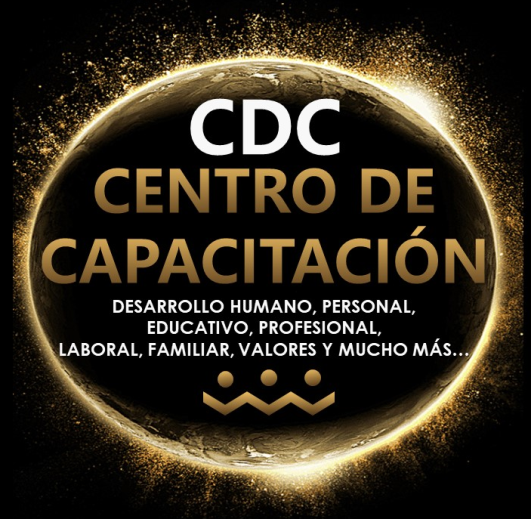 *Para poder accesar por favor enviar su fotografía y Logotipo de su Empresa en alta calidad de impresión que desea que incluyamos en su credencial personalizada.

*Si lo desea también se le puede hacer credencial a sus acompañantes y familiares ayudándonos con su donativo para la elaboración, otorgándonos únicamente su nombre completo y su fotografía que deseen incluir, enviándolas juntos con este formato al WhatsApp: +52 55 73 83 19 09. 

POR FAVOR LLENAR LA SIGUIENTE INFORMACIÓN:

Nombre Completo:______________________________________________________________________________
Cargo:_________________________________________________________________________________________
Nombre de la Empresa:___________________________________________________________________________
RFC:___________________________________________________________________________________________
Giro Comercial:__________________________________________________________________________________
Teléfono:_______________________________________________________________________________________
Cel y WhatsApp:_________________________________________________________________________________
Telefono:_______________________________________________________________________________________
Mail:__________________________________________________________________________________________
Sitio Web:______________________________________________________________________________________
Redes Sociales:__________________________________________________________________________________
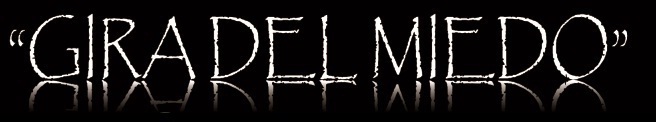 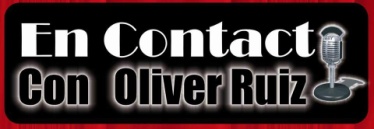 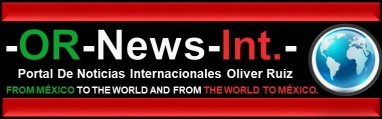 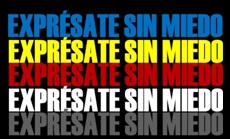 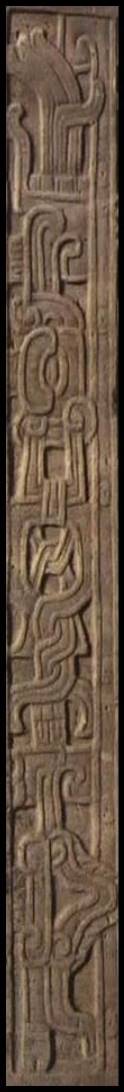 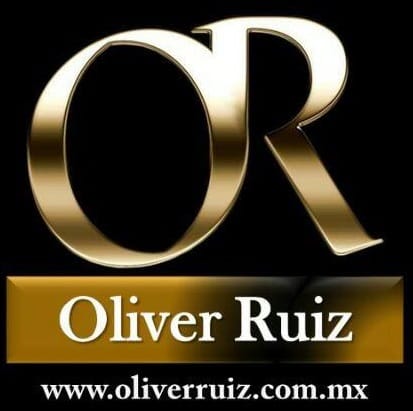 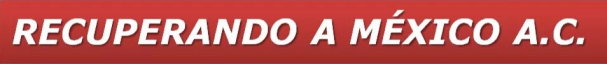 - MÉXICO 2024. -
Beneficios que ofrezco a los miembros del (Descuento, Cortesía, Promoción especial, etc.). :
_______________________________________________________________________________
_______________________________________________________________________________
- Autorizo Compartir mis Datos para el Directorio Empresarial y Plataforma Digital: 
Si (    ).   No (    ).
-Los Clientes que Necesitó Son:
-_______________________________________________________________________________
-_______________________________________________________________________________
-_______________________________________________________________________________
-_______________________________________________________________________________
-_______________________________________________________________________________

-Cantidad de Acompañantes: (____). 

Mis Acompañantes Son: 
-_______________________________________________________________________________
-_______________________________________________________________________________
_______________________________________________________________________________

*Si sus Acompañantes son Empresarios deben llenar el mismo formato para tener acceso al Club y Enviar sus fotografía para la elaboración de su credencial y enviar al WhatsApp: +52 55 73 83 19 09. 

Me gustaría que mi empresa, persona o negocio fuera reconocida, otorgándome la placa (Emblema Institucional Internacional) conmemorativa. 

Si (   ).    No (   ).
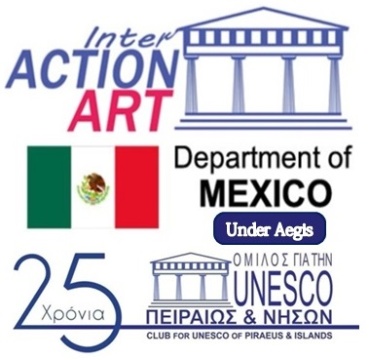 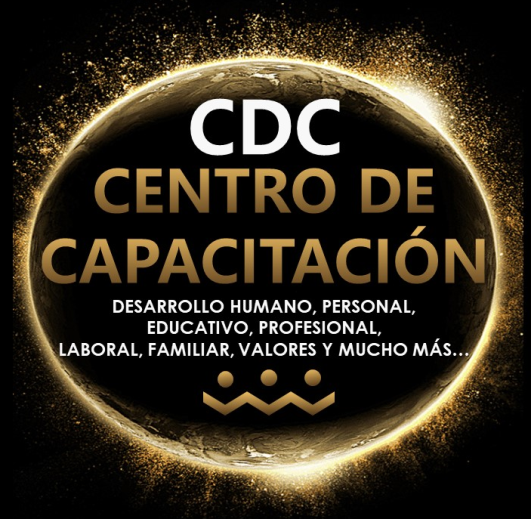 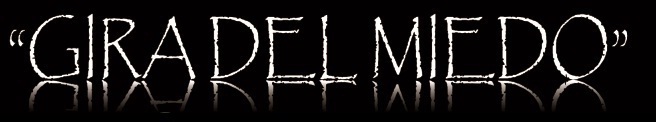 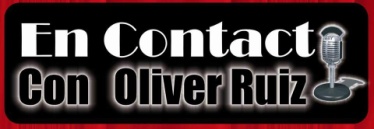 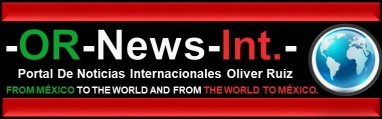 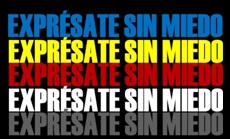 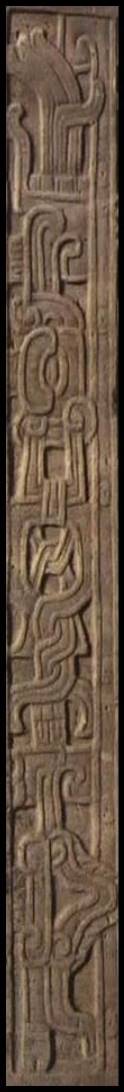 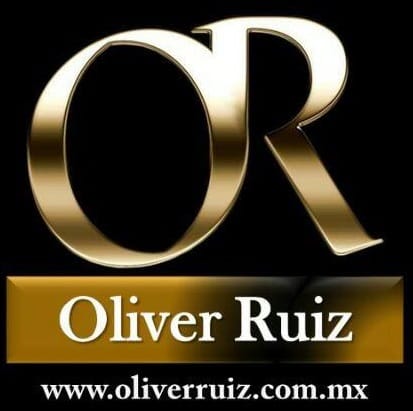 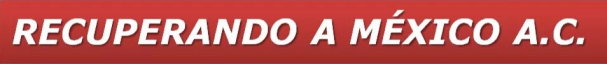 - MÉXICO 2024 -
I M P O R T A N T E:

- Nuestro objetivo es tratar de brindar un espacio de Vinculación Internacional incrementando la confianza y oportunidades de alto impacto. 

- Con el fin de beneficiarle derivado de las problemáticas existenciales de la Pandemia buscando la Reactivación Económica y el desarrollo social. 

- Nuestro deseo es que tengas la oportunidad de concretar negocios éxitos, sin embargo no nos podemos hacer responsables de futuros malos tratos comerciales entre miembros y socios.

- En caso de tener una mala experiencia informarla de inmediato para dar de baja a quien sea sorprendido en un acto desleal y tomar cartas en el asunto. 

Es responsabilidad de cada persona los acuerdos establecidos  comerciales, no nos hacemos responsables de posibles malas experiencias entre las Negociaciones y Acuerdos pactados enteré los asistentes y miembros.

B I E N V E N I D O  (A) 

Muchas gracias por confirmar tu asistencia, esperamos logres concretar negocios exitosos, acompañado(a) de una increíble e inolvidable experiencia. 

Nuestro Club Internacional de Empresarios y Vinculaciones Especiales es 100% sin fines de lucro, Políticos ni Religiosos.
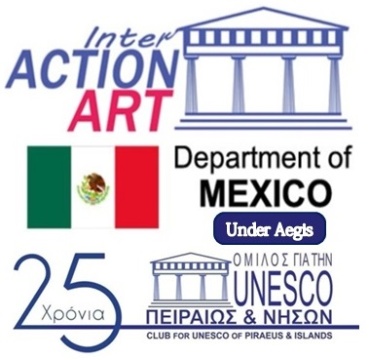 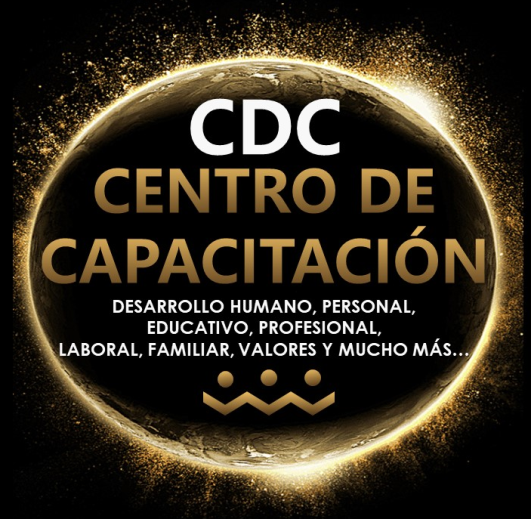 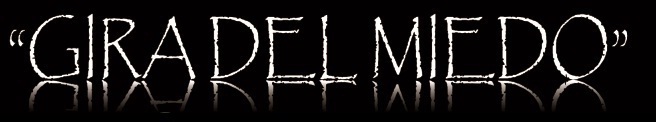 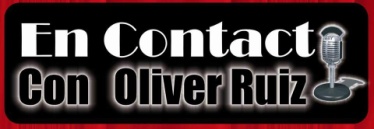 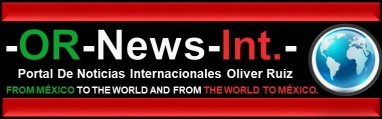 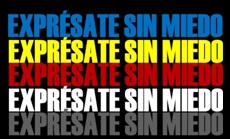